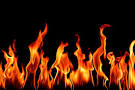 Fire Fire!
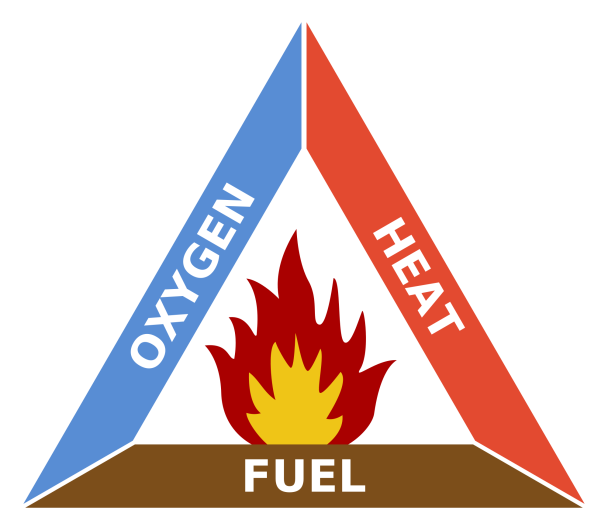 Fire Fire!
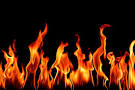 Levels of difficulty
Quiz after reading 300 page manual and first aid manual for health and safety reasons.
Procedures manuals
Call outs prompting action
Digital certification of health and safety training after finishing game levels and quiz.
Go out in an orderly fashion!
See you at assembly point!
Fire Fire!
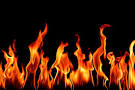 Story boards for scenarios
Scoring points but no negative marking
Three levels to simplify learning of procedures
References
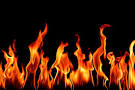 Fire Fire!
References
Steve Krug, Don’t Make Me Think (2nd Edition)
ISBN-13: 978-0-321-34475-5, available on Creative Edge.
Jenny Preece et. al, Human Computer Interaction, published by Addison-Wesley.
ISBN 0-201-62769-8.
Matthew MacDonald, HTML5 – The Missing Manual, published by O’Reilly
ISBN 978-1-449-30239-9.